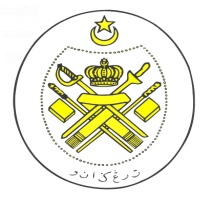 Jabatan Hal Ehwal Agama Terengganu
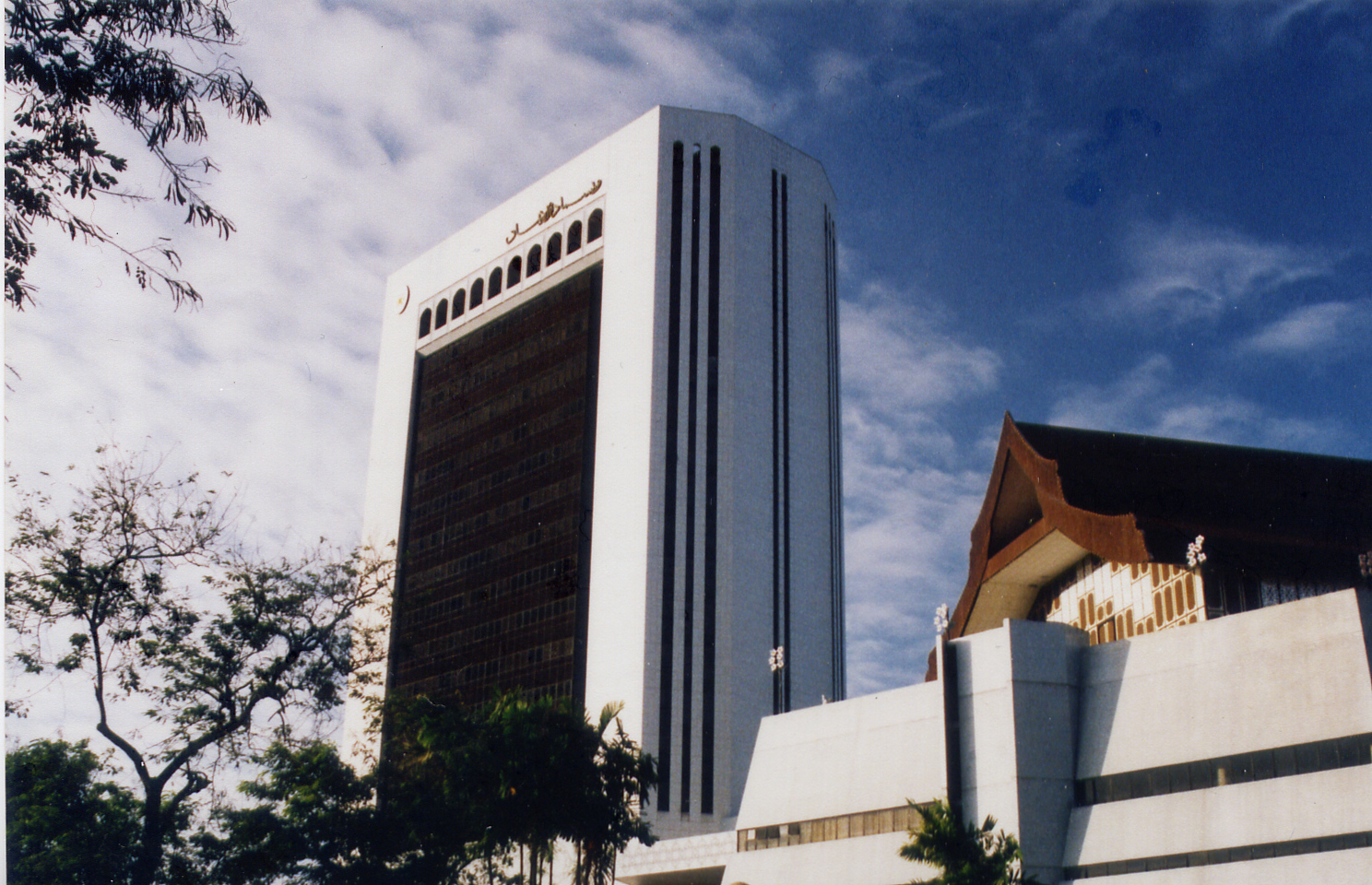 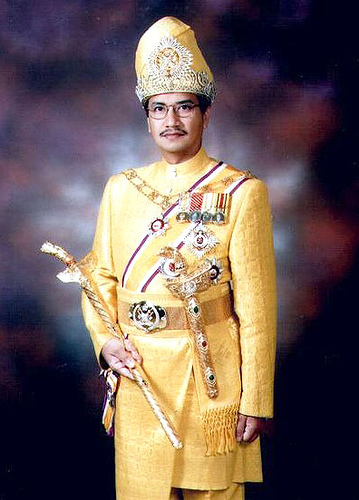 Khutbah Multimedia
“Bersama Membina 
Kecemerlangan Negeri”
Sempena Ulangtahun Kebawah Duli Yang Maha Mulia Sultan Terengganu Dan Jubli Emas    50 Tahun Penubuhan Dewan Undangan Negeri Terengganu
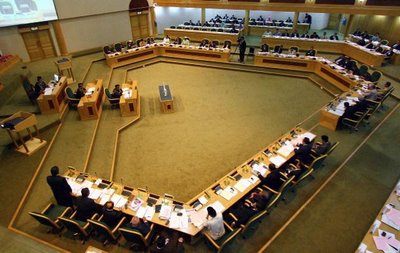 2  SYAABAN  1430 / 24 Julai, 2009
Pujian Kepada Allah S.W.T.
اَلْحَمْدُ لِلَّهِ
Segala puji-pujian hanya bagi Allah S.W.T.
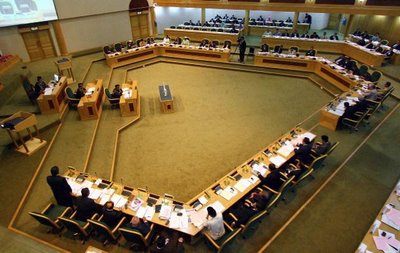 Syahadah
وَأَشْهَدُ أَنْ لاَ إِلَهَ إِلاَّ اللهُ وَحْدَهُ لاَ شَرِيكَ لَهُ وَأَشْهَدُ أَنَّ مُحَمَّدًا عَبْدُهُ وَرَسُوْلُه
Aku bersaksi bahawa tiada tuhan yang layak disembah melainkan Allah yang Maha Esa.

Aku juga bersaksi bahawa Nabi Muhammad S.A.W.  adalah hambaNya dan rasulNya.
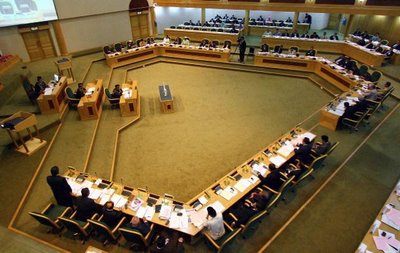 Selawat
اللَّهُمَّ صَلِّ وَسَلِّمْ  عَلَى سَيِّدِنَا مُحَمَّدٍ وَعَلَى آلِهِ وَأَصْحَابِهِ وَالتَّابِعِيْنَ لَهُمْ بِإِحْسَانٍ إِلَى يَوْمِ الدِّيْنِ
Ya Allah, cucurilah rahmat dan sejahtera ke atas junjungan kami Nabi Muhammad S.A.W., keluarga dan seluruh sahabatnya serta pengikutnya sehingga hari dibagkitkan..
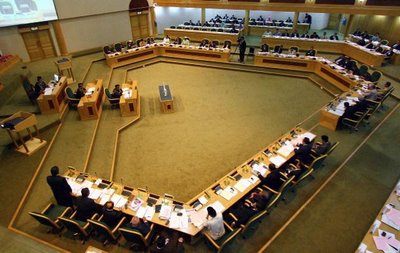 Wasiat Takwa
اتَّقُوا اللهَ وَأَصْلِحُوْا ذَاتَ بَيْنِكُمْ وَ أَطِيْعُوا اللهَ وَرَسُوْلَهُ   إِنْ كُنْتُمْ مُؤْمِنِيْنَ
Bertaqwalah kepada Allah dan perbaikilah hubungan di antara kamu serta taatilah allah taala  dan rasulNya sekiranya kamu orang  beriman
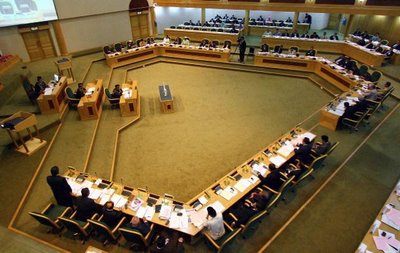 Seruan Bertakwa
Perbaiki hubungan antara kita
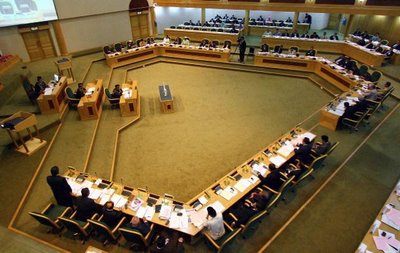 Bertaqwa kepada  Allah
Taatilah perintah Allah dan RasulNya
Tajuk khutbah hari ini:-
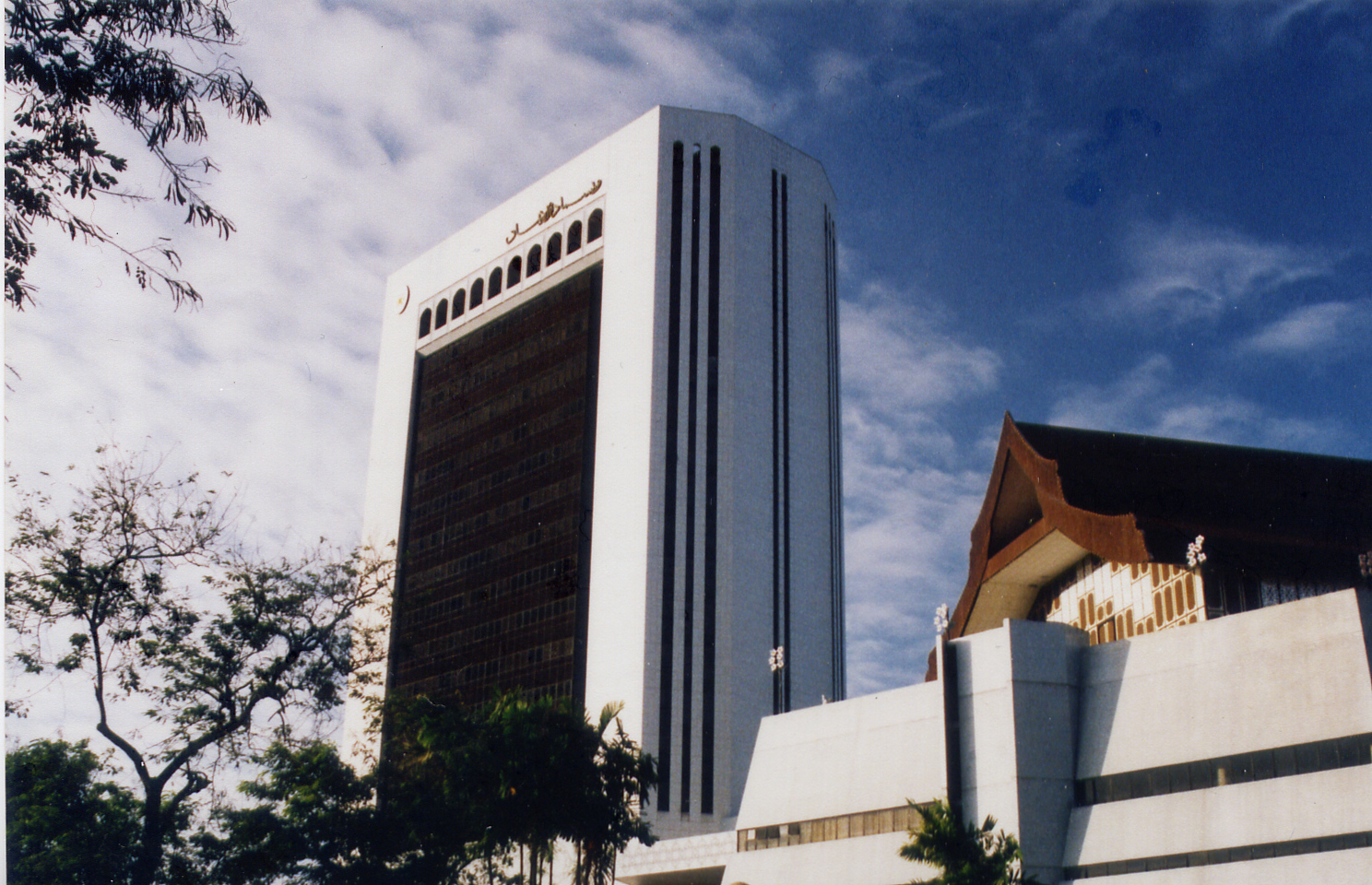 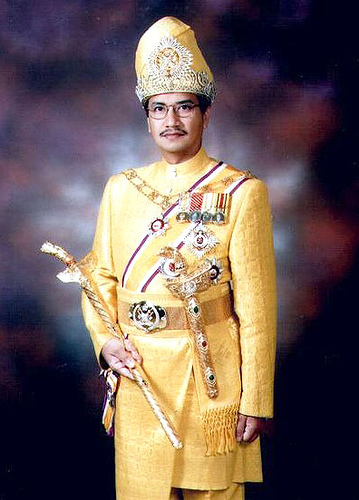 “Bersama Membina 
Kecemerlangan Negeri”
ULANGTAHUN KEBAWAH DULI YANG MAHA MULIA SULTAN TERENGGANU DAN JUBLI EMAS    50 TAHUN PENUBUHAN DEWAN UNDANGAN NEGERI TERENGGANU
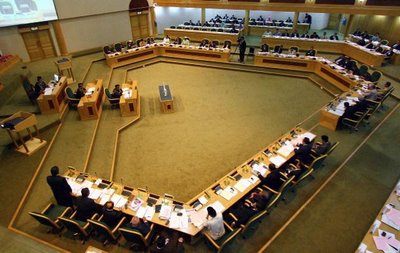 Islam
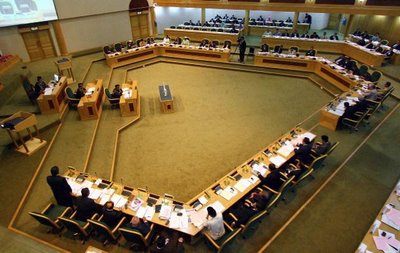 WAJIB
Lantik pemimpin
Rakyat mengundi 5 tahun sekali
Undi  diberikan kepada calon
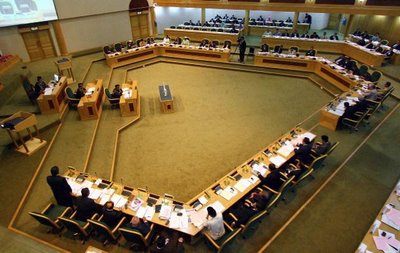 PILIHANRAYA
Praktik proses demokrasi
Lantik pemimpin yang diyakini,dipercayai
PENDIRIAN ISLAM
HARUS
Pilihanraya adalah wasilah
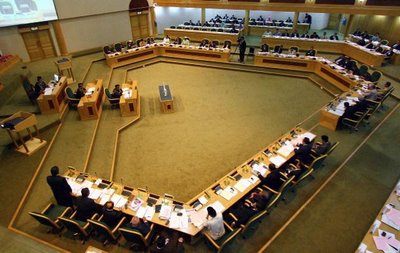 Mencapai  maqasid As Syariah bagi mengurus dunia dan agama
Calon Terpilih  Menjadi Ahli Dewan
Berucap  tentang kepentingan awam
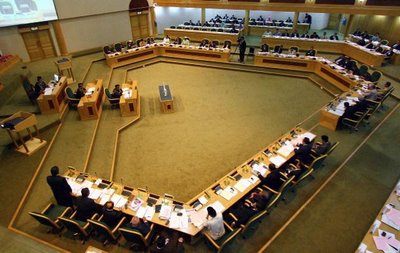 Dewan bukan tempat bertikam lidah
INGAT!!!
Dewan bukan  untuk  kepentingan individu  atau parti
Dewan adalah gelanggang jihad bagi orang yang ikhlas
Firman Allah Taala Dalam
 Surah Al Maaidah Ayat 2:
وَتَعَاوَنُواْ عَلَى الْبرِّ وَالتَّقْوَى وَلاَ تَعَاوَنُواْ عَلَى الإِثْمِ وَالْعُدْوَانِ وَاتَّقُواْ اللهَ إِنَّ اللهَ شَدِيدُ الْعِقَابِ
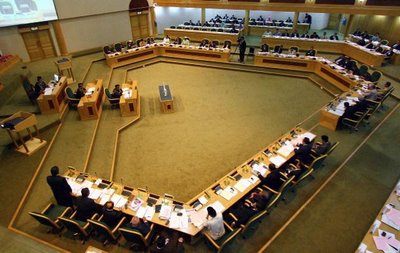 Maksudnya : 
"Dan tolong-menolonglah kamu dalam (mengerjakan) kebajikan dan takwa, dan jangan tolong-menolong dalam berbuat dosa dan pelanggaran dan bertakwalah kamu kepada Allah, sesungguhnya Allah amat berat siksa-Nya ".
Setiap Orang Memikul Amanah
Sabda Rasulullah S.A.W :
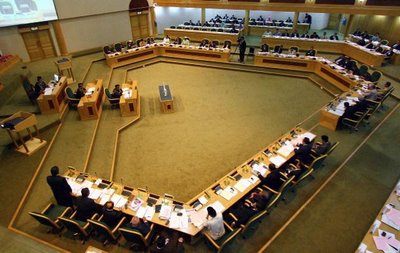 كُلُّكُمْ رَاعٍ وَكُلُّكُمْ مَسْئُولٌ عَنْ رَعِيَّتِهِ، الإِمَامُ رَاعٍ وَمَسْئُولٌ عَنْ رَعِيَّتِهِ،   وَالرَّجُلُ رَاعٍ فِي أَهْلِهِ وَهُوَ مَسْئُولٌ عَنْ رَعِيَّتِهِ، وَالْمَرْأَةُ رَاعِيَةٌ فِي بَيْتِ زَوْجِهَا وَمَسْئُولَةٌ عَنْ رَعِيَّتِهَا، وَالْخَادِمُ رَاعٍ فِي مَالِ سَيِّدِهِ وَمَسْئُولٌ عَنْ رَعِيَّتِهِ.
 رواه البخاري
Maksudnya :
" Setiap kamu adalah penjaga,dan setiap kamu bertanggungjawab terhadap jagaannya. Pemimpin adalah penjaga dan dia bertanggungjawab terhadap pimpinannya , seseorang itu adalah penjaga keluarganya dan dia bertanggungjawab terhadap jagaannya. Seorang wanita adalah penjaga rumah suaminya dan dia bertanggungjawab terhadap jagaannya. Pekerja adalah penjaga harta tuannya dan dia bertanggungjawab terhadap jagaannya
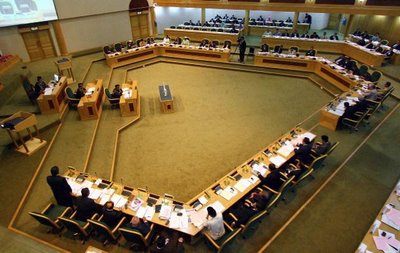 Laksanakanlah Amanah…
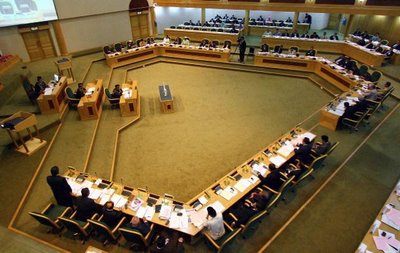 Kawallah 
 Ucapan Dan Kelakuan
Dicatat Oleh Para Malaikat Dan Akan Dihisab
Islam galak   Cari Kebaikan Untuk 
Tanah Air Tercinta
Pepatah melayu: “Dimana Bumi 
Dipijak Di Situ Langit Dijunjung”
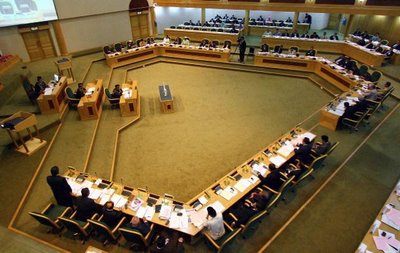 Jangan Jadi Petualang Bangsa Dan Tanah Air
Erti sebuah tanah air  bagi penduduknya sebagaimana Firman Allah Taala:
وَلَوْ أَنَّا كَتَبْنَا عَلَيْهِمْ أَنِ اقْتُلُواْ أَنفُسَكُمْ أَوِ اخْرُجُواْ مِن دِيَارِكُم مَّا فَعَلُوهُ إِلاَّ قَلِيلٌ مِّنْهُمْ
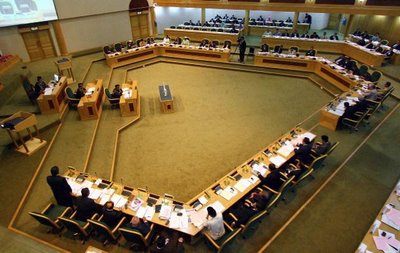 Maksudnya : " Dan sesungguhnya kalau kami perintahkan kepada mereka: "Bunuhlah dirimu atau keluarlah kamu dari kampungmu", niscaya mereka tidak akan melakukannya kecuali sebagian kecil dari mereka "
Surah Al Nisaa` Ayat 66
Kecintaan tanah air bagi Nabi S.A.W  dilihat dari doa baginda ke atas kafir mekah:
" اَللَّهُمَّ الْعَنْ شَيْبَةَ بْنَ رَبِيْعَةَ ، و عُتْبَةَ بْنَ رَبِيْعَةَ ، وَ أُمَيَّةَ بْنَ خَلَفٍ ،كَمَا أَخْرَجُوْنَا مِنْ أَرْضِنَا " رواه البخاري
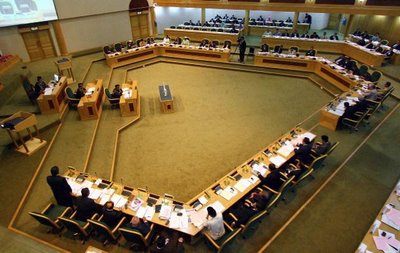 Maksudnya : " Wahai Allah, timpakan laknat terhadap Syaibah bin Rabiah, Utbah bin Rabiah dan Umayyah bin Khalaf sebagai balasan mereka mengeluarkan kami dari bumi tanahair kami " .
Antara tanda cintai tanah air ialah:
Pertahan dari pencerobohan musuh.
Berjuang dengan harta dan nyawa pertahan syiar islam.
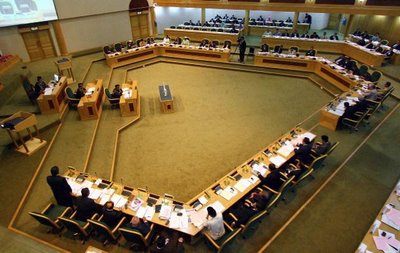 Pertahan kehormatan,maruah diri,harta benda ,anak isteri,bahasa sejarah,kebudayaan  dll.
Samb..
Mengharapkan kebaikan berterusan kepada tanah air.
Sumbangan-sumbangan kepada tanah air
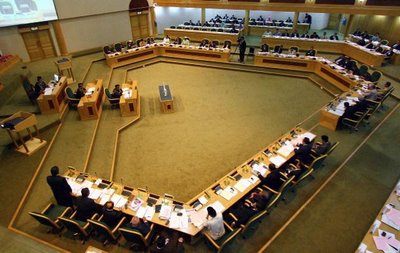 Mengajak orang lain sumbang bakti
Insaflah …..
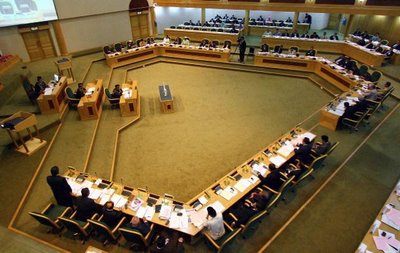 Wajib  bertolongan dalam kebajikan dan taqwa
Pupuk semangat kasih sayang dan persaudaraan
Elakkan perasaan Asobiyyah agungkan keturunan,pangkat dan kekayaan
Salman Al Farisi  menjawab surat Abu Darda’ 
yang mengajak beliau berpindah:
" Sesungguhnya bumi tidak dapat memuliakan seseorang,tetapi amalanlah yang dapat  memuliakannya ".
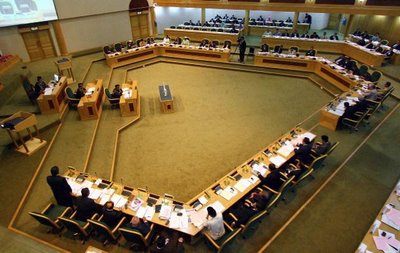 Marilah…..
Seiring  jalan atas  landasan keredhaan ilahi.
Ingatlah…fitnah membutakan mata hati.
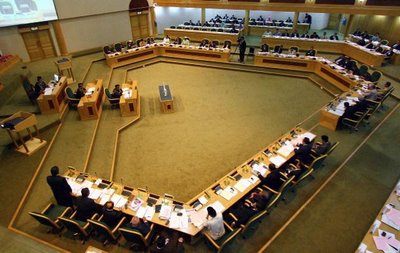 Perbalahan & Perkelahian sebab utama kehancuran dan kegagalan sebuah tanah air.
Firman Allah Taala Dalam
 Surah Al Anfal Ayat 46:
وَأَطِيعُواْ اللهَ وَرَسُولَهُ وَلاَ تَنَازَعُواْ فَتَفْشَلُواْ وَتَذْهَبَ رِيحُكُمْ وَاصْبِرُواْ إِنَّ اللهَ مَعَ الصَّابِرِينَ
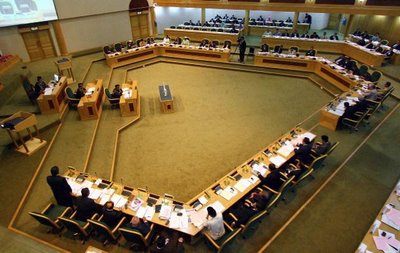 Maksudnya : " Dan taatlah kamu kepada Allah dan rasul-Nya dan janganlah kamu berbantah-bantahan, yang menyebabkan kamu menjadi gentar dan hilang kekuatanmu dan bersabarlah, sesungguhnya Allah beserta orang-orang yang sabar ".
أَعُوْذُ بِاللهِ مِنَ الشَّيْطَانِ الرَّجِيْمِ
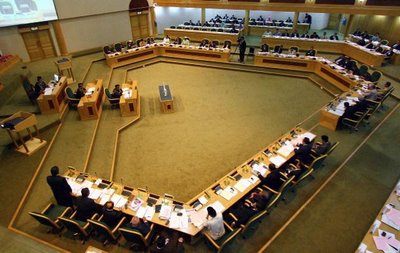 وَمَن يُشَاقِقِ الرَّسُولَ مِن بَعْدِ مَا تَبَيَّنَ لَهُ الْهُدَى وَيَتَّبِعْ غَيْرَ سَبِيلِ الْمُؤْمِنِينَ نُوَلِّهِ مَا تَوَلَّى وَنُصْلِهِ جَهَنَّمَ     وَسَآءَتْ مَصِيرًا
Maksudnya :
" Dan barangsiapa yang menentang Rasul sesudah jelas kebenaran baginya, dan mengikuti jalan yang bukan jalan orang-orang mukmin, kami biarkan ia bergelumang dalam kesesatan yang telah dikuasainya itu dan kami masukkan ia ke dalam Jahannam, dan Jahannam itu seburuk-buruk tempat kembali "
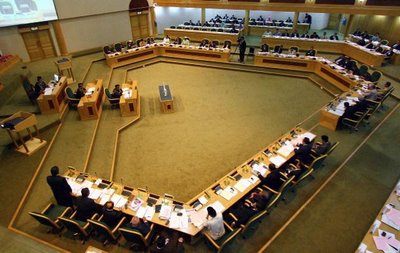 Doa 
Antara Dua Khutbah
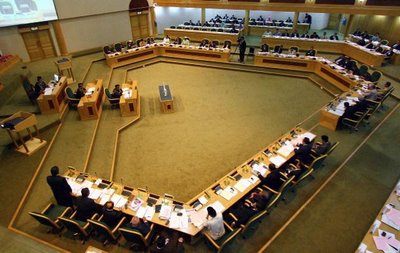 Aamiin Ya Rabbal Aalamin..
 Tuhan Yang Memperkenankan Doa Orang-orang Yang  Taat, Berilah Taufik Kepada Kami 
Di Dalam Mentaatimu, Ampunilah Kepada Mereka 
Yang Memohon Keampunan.
Aamiin
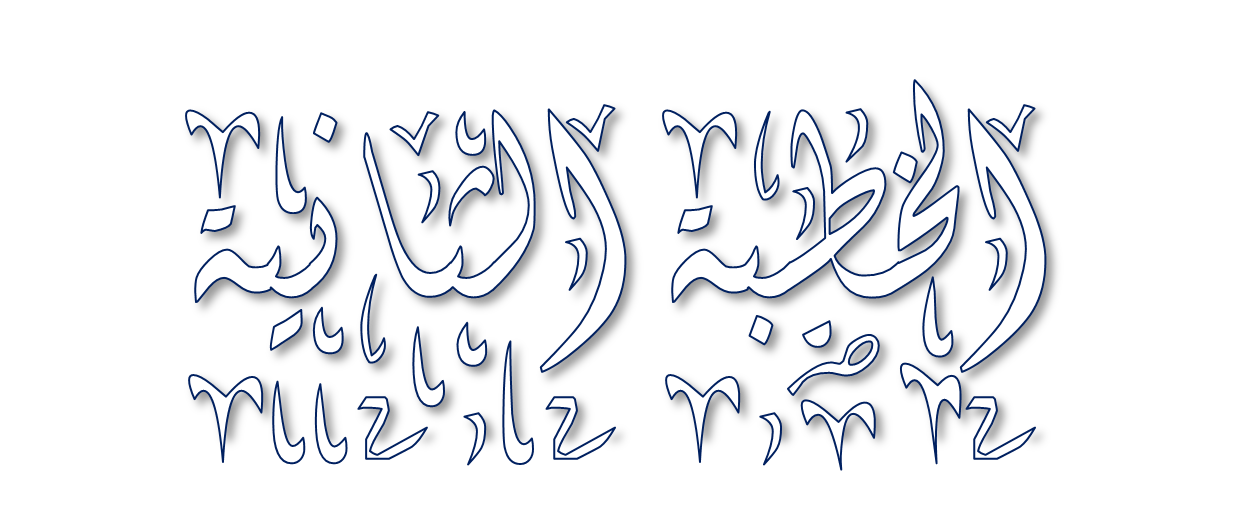 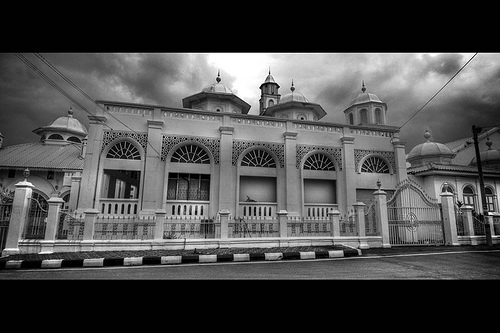 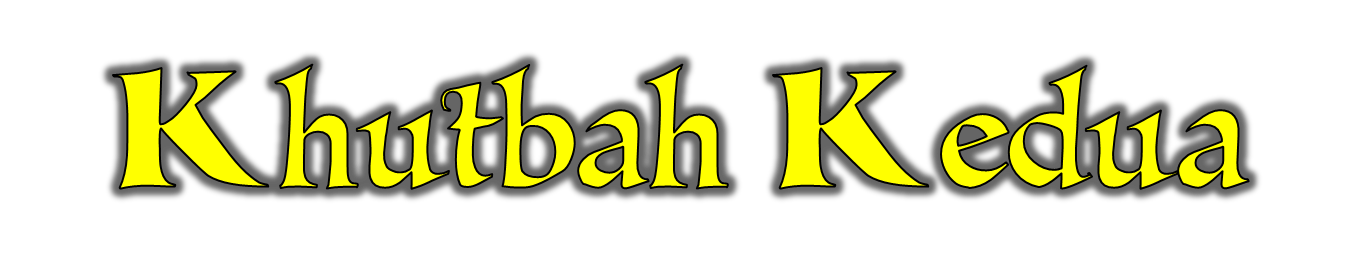 Pujian Kepada Allah S.W.T.
اَلْحَمْدُ لِلَّهِ
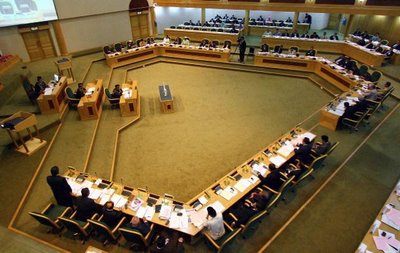 Segala puji-pujian hanya bagi Allah S.W.T.
Syahadah
وَأَشْهَدُ أَنْ لاَ إِلَهَ إِلاَّ اللهُ وَحْدَهُ لاَ شَرِيكَ لَهُ وَأَشْهَدُ أَنَّ مُحَمَّدًا عَبْدُهُ وَرَسُوْلُه
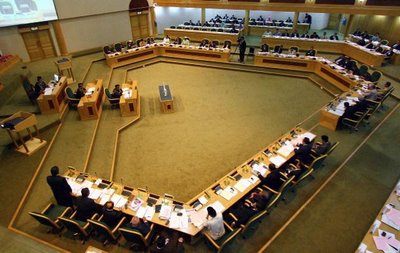 Aku bersaksi bahawa tiada tuhan yang layak disembah melainkan Allah yang Maha Esa.

Aku juga bersaksi bahawa Nabi Muhammad S.A.W.  adalah hambaNya dan rasulNya.
Selawat
اللَّهُمَّ صَلِّ وَسَلِّمْ  عَلَى سَيِّدِنَا مُحَمَّدٍ وَعَلَى آلِهِ وَأَصْحَابِهِ أَجْمَعِيْنَ
Ya Allah, cucurilah rahmat dan sejahtera ke atas junjungan kami Nabi Muhammad S.A.W., keluarga dan seluruh sahabatnya serta pengikutnya sehingga hari dibagkitkan..
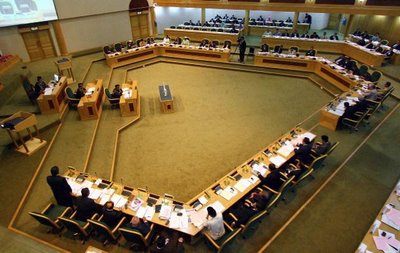 Wasiat Takwa
اتَّقُوا اللهَ، وَ عَلَى اللهِ فَتَوَكَّلُوْا 
إِنْ كُنْتُمْ مُؤْمِنِيْنَ.
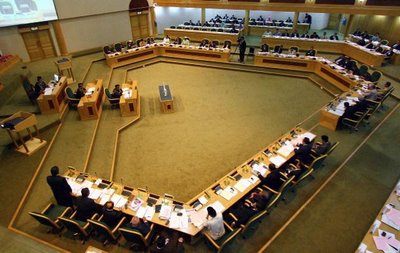 Bertaqwalah kepada Allah dan perbaikilah hubungan di antara kamu serta taatilah allah taala  dan rasulNya sekiranya kamu orang  beriman
Seruan :
Sebagai Bekalan Untuk Ke Akhirat
Bertaqwalah kepada Allah
dengan sebenarnya
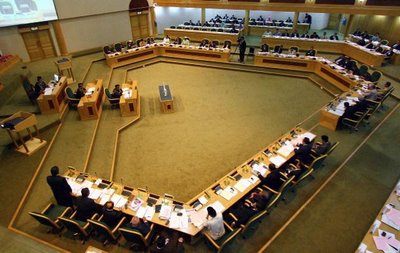 Sebaik – Baik Bekalan Ialah Taqwa
Antara amalan ketaqwaan..
Taqwa Kepada Allah Taala Dalam Urusan Tanah Air
Jangan  khianati tanah air seperti mengheret  tanah air ke arah suasana kacau bilau dan menghasut penduduk supaya benci-membenci
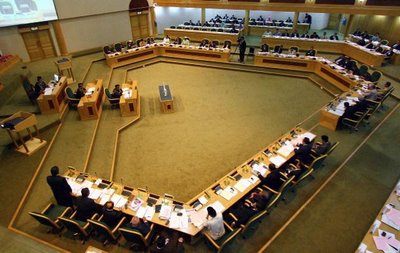 Kata 
As Sheikh Mohammad Syakir R.A:
“Jangan sangka Taqwa itu  adalah solat,puasa dan  lain-lain ibadah sahaja.”
“Taqwa  pada Allah terhadap kawan,tanah air,tubuh badanmu dll”
“Taqwa adalah meliputi segala sesuatu”
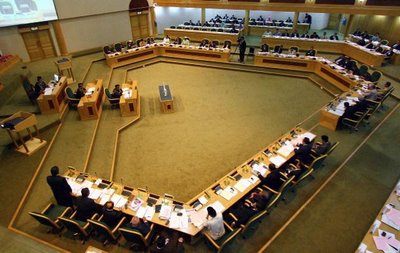 Berdoalah ….
Bersempena  Kedatangan Hari Keputeraan Kebawah Duli Yang Maha Mulia Sultan Terengganu Dan Dalam Suasana Tanah Air Kita Yang Aman Damai Di Bawah Pemerintahan Tuanku Al Sultan
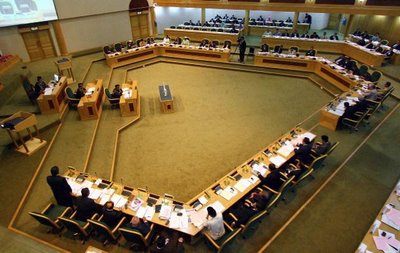 Kata 
Al Imam Ahmad Bin Hanbal:
“Jika Aku Mempunyai Satu Doa Yang Mustajab,nescaya Daku Guanakannya Untuk Kebaikan Dan Kemaslahatan Sultan”
Mesej yang jelas bahawa rakyat mendapat kemakmuran hidup atas  kebaikan yang ada pada As Sultan
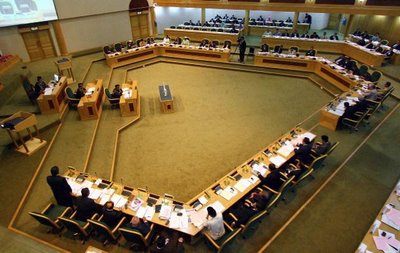 Kata 
Saidina Ali R.A:
الدِّيْنُ أُسٌّ،وَالسُّلْطَانُ حَارِسٌ ، وَمَا لاَ أُسَّ لَهُ فَمَهْدُوْمٌ،وَمَا لاَ حَارِسَ لَهُ فَضَآئِعٌ.
" Agama adalah asas kehidupan dan sultan merupakan pengawal,apa yang tiada asas akan runtuh dan apa yang tiada pengawal akan terbiar "
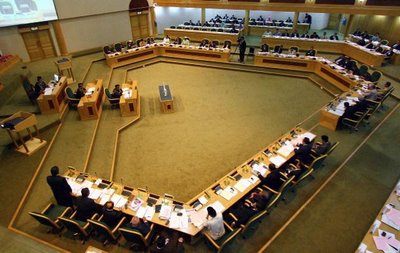 Firman Allah Taala Dalam Surah Al Ahzab Ayat 56 :-
إِنَّ اللهَ وَمَلآئِكَتَهُ يُصَلُّونَ عَلَى النَّبِيِّ 
يَآ أَيُّهَا الَّذِينَ ءَامَنُوا صَلُّوا عَلَيْهِ وَسَلِّمُوا تَسْلِيمًا
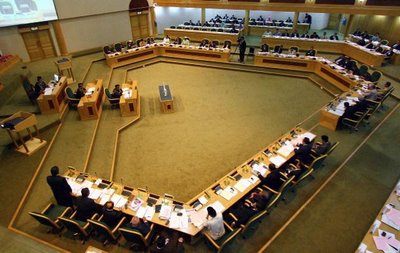 Maksudnya :
“Sesungguhnya Allah Taala Dan Para Malaikat Sentiasa Berselawat Ke Atas Nabi (Muhammad), Wahai Orang-orang Beriman! Berselawatlah Kamu Ke Atasnya Serta Ucapkanlah Salam Sejahtera Dengan Penghormatan Ke Atasnya Dengan Sepenuhnya”.
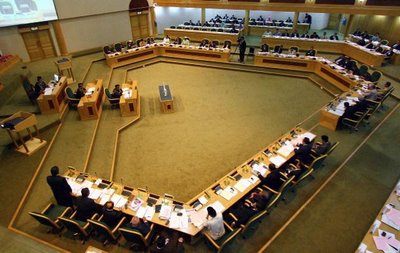 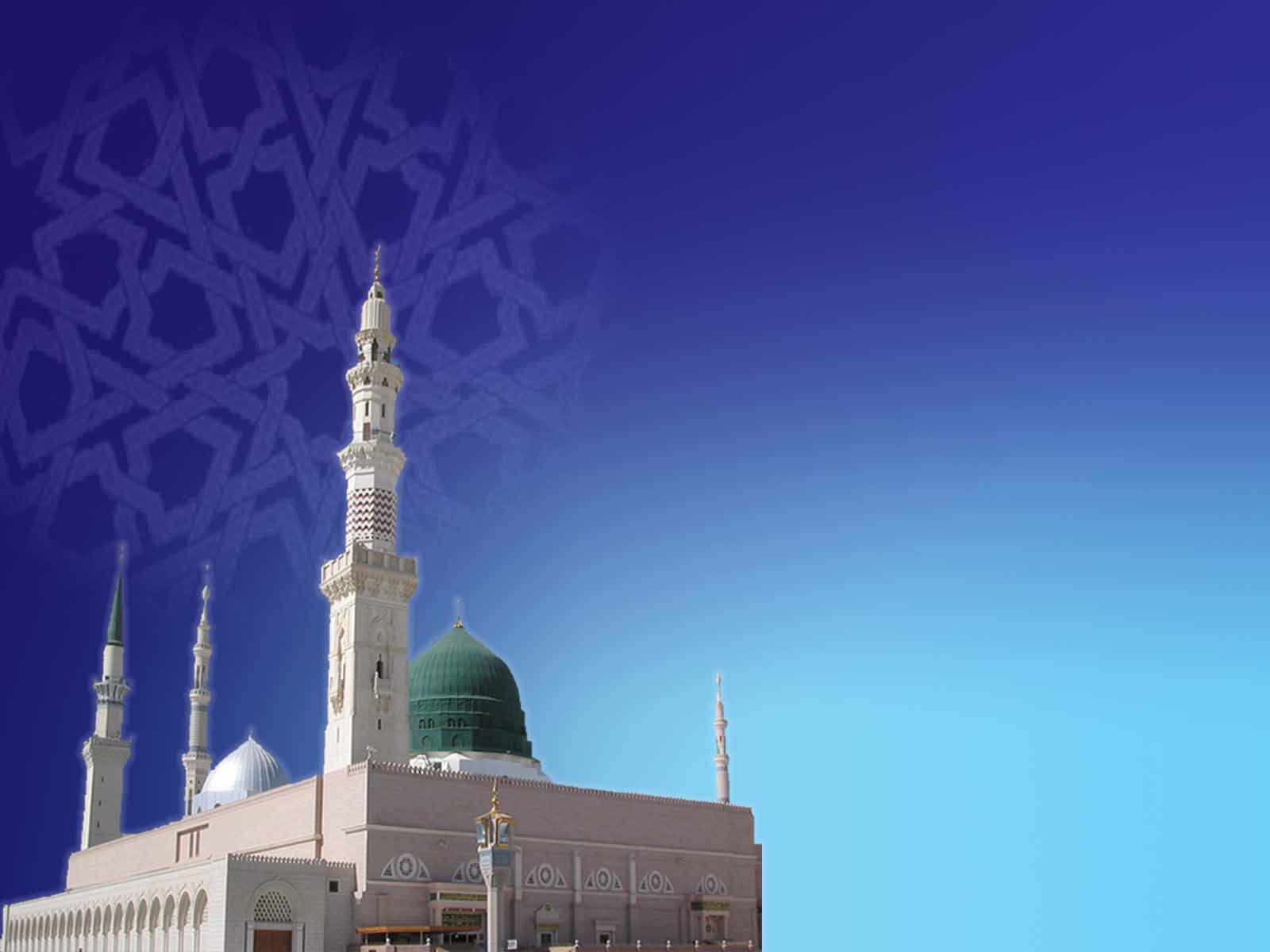 Selawat
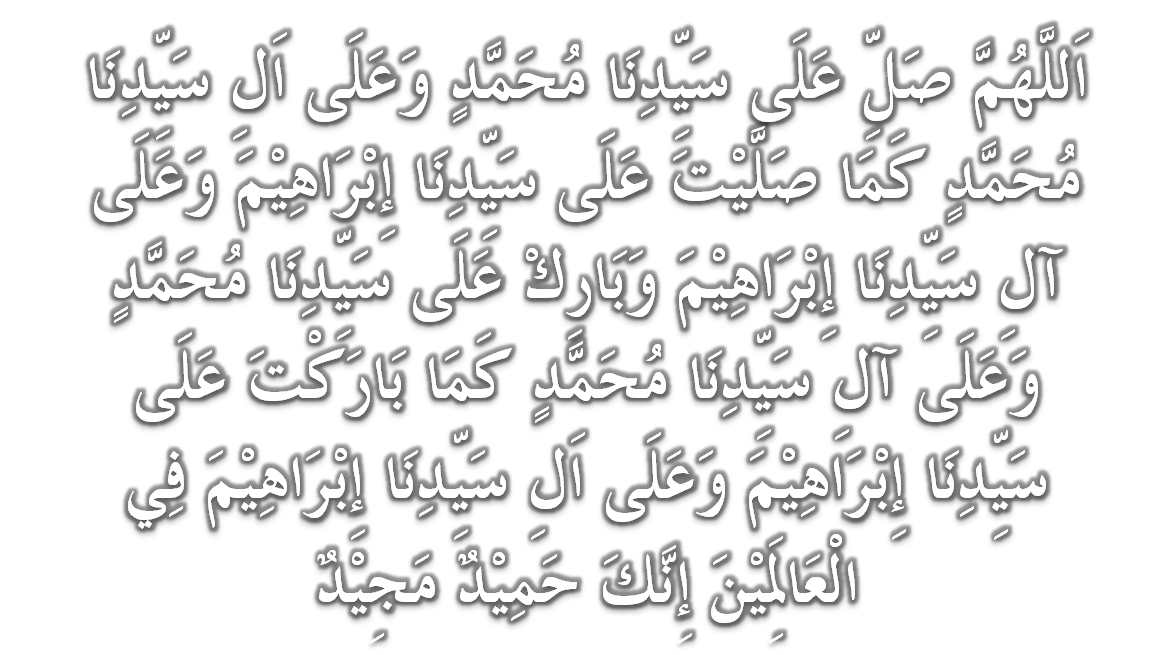 Doa
وَارْضَ اللَّهُمَّ عَنِ الْخُلَفَآءِ الرَّاشِدِيْن وَعَنْ بَقِيَّةِ الصَّحَابَةِ وَالْقَرَابَةِ أَجْمَعِيْن وَالتَّابِعِيْنَ وَتَابِعِي التَّابِعِيْنَ لَهُمْ بِإِحْسَانٍ إِلىَ يَوْمِ الدِّيْن.
Ya Allah, Kurniakanlah Keredhaan Kepada Khulafa’ Rasyidin Dan Sahabat Seluruhnya Serta Para Tabiin Dengan Ihsan Hingga Hari Kemudian.
Doa
اَلَّلهُمَّ اغفِر لِلمُسلِمِينَ وَالْمُسلِمَاتِ وِالْمُؤمِنينَ وَالْمُؤمِنَاتِ اﻷَحياَءِ مِنهُم وَاﻷَموَاتِ
Ya Allah, Ampunkanlah Dosa Golongan Muslimin Dan Muslimat,mu’minin Dan Mu’minaat Samada Yang Masih Hidup Atau Yang Telah Mati.
Ya Allah,
Peliharakanlah Seri Paduka Baginda Yang Dipertuan Agong 
Al Wathiqu Billah Tuanku Mizan Zainal Abidin 
Ibni Al Marhum Sultan Mahmud 
Al Muktafibillah Shah Dan Seri Paduka Baginda  Raja Permaisuri Agong Tuanku Nur Zahirah.  Peliharakanlah Zuriat-zuriatnya Serta Kaum Kerabatnya.
Ya Allah,
Peliharakanlah Pemangku Raja, Tengku Mohammad Ismail Ibna 
Al-Wathiqi Billah Sultan Mizan 
Zainal Abidin.

Dan Peliharakanlah Jua Pemimpin-Pemimpinnya, Ulama-Ulamanya, Pekerja-Pekerja Serta Seluruh Rakyatnya Dari Kalangan Umat Islam Dengan RahmatMu. 
Wahai Tuhan Yang Maha Penyayang.
Doa
Ya Allah,
Perteguhkanlah iman kami di dalam menghadapi segala dugaan,cabaran dan halangan dalam kehidupan kami.
Ya Allah Ya Rahman,
Kami hamba-hambamu memohon agar dikekalkan keamanan,kedamaian dalam kehidupan kami serta kurniakanlah kami rezeki yang halal lagi baik kepada kami dan seluruh ahli keluarga kami.
Doa
Ya Allah,
Hindarilah kamidari sebarang bala bencana dan mala petaka serta wabak penyakit berjangkit khususnya penyakit selsema babi yang sedang menular ke negara kami akhir-akhir ini.Selamatkanlah kami dari segala bahaya dan  musibah yang kami tidak ketahui kedatangannya.
Ya Allah …Kami Telah Menzalimi Diri Kami Sendiri Dan Sekiranya Engkau Tidak Mengampunkan Kami Dan Merahmati Kami Nescaya Kami Akan Menjadi Orang Yang Rugi.
Wahai ! Hamba-Hamba Allah
Sesungguhnya ALLAH  menyuruh berlaku adil, dan berbuat kebaikan, serta memberi bantuan kepada kaum kerabat dan melarang daripada melakukan perbuatan-perbuatan keji dan mungkar serta kezaliman. Ia mengajar kamu (dengan suruhan dan larangannya  ini) supaya kamu mengambil peringatan mematuhinya.
Maka Ingatlah Allah Yang Maha Agung                     Nescaya Dia Akan Mengingatimu Dan Bersyukurlah Di Atas Nikmat-nikmatnya Nescaya Dia Akan Menambahkan Lagi Nikmat Itu Kepadamu, dan Pohonlah Dari Kelebihannya, Nescaya Akan Diberikannya  Kepadamu. Dan Sesungguhnya Mengingati Allah Itu Lebih Besar (Faedah Dan Kesannya) Dan (Ingatlah) Allah Mengetahui Apa  Yang Kamu Kerjakan.
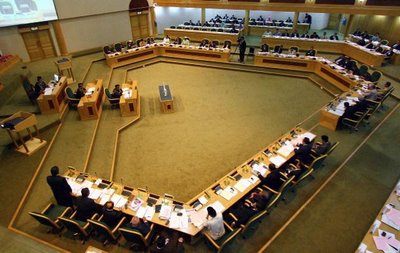 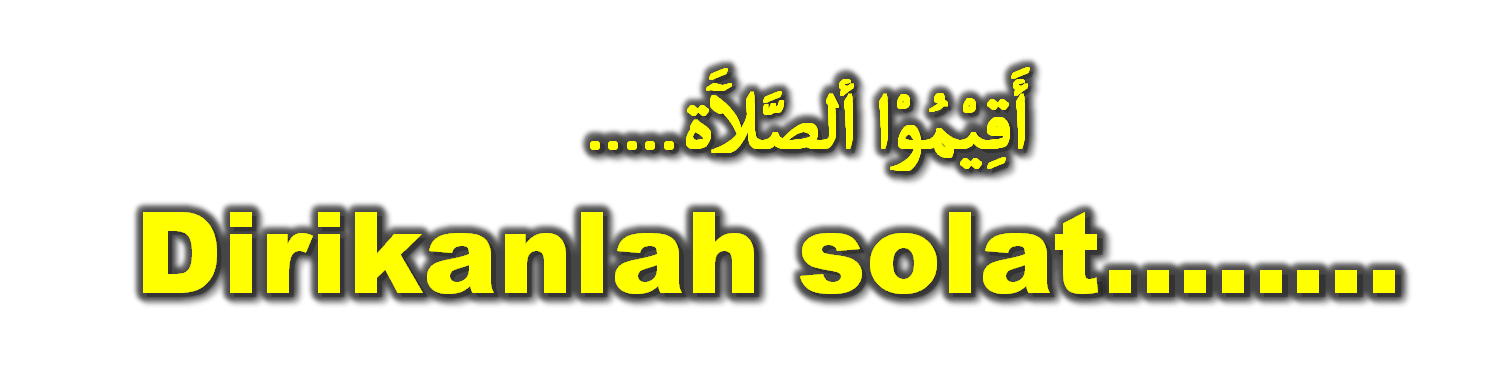 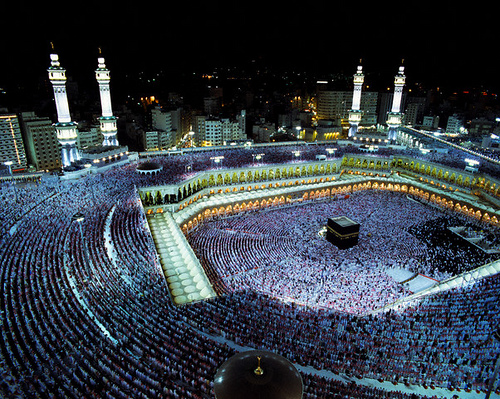 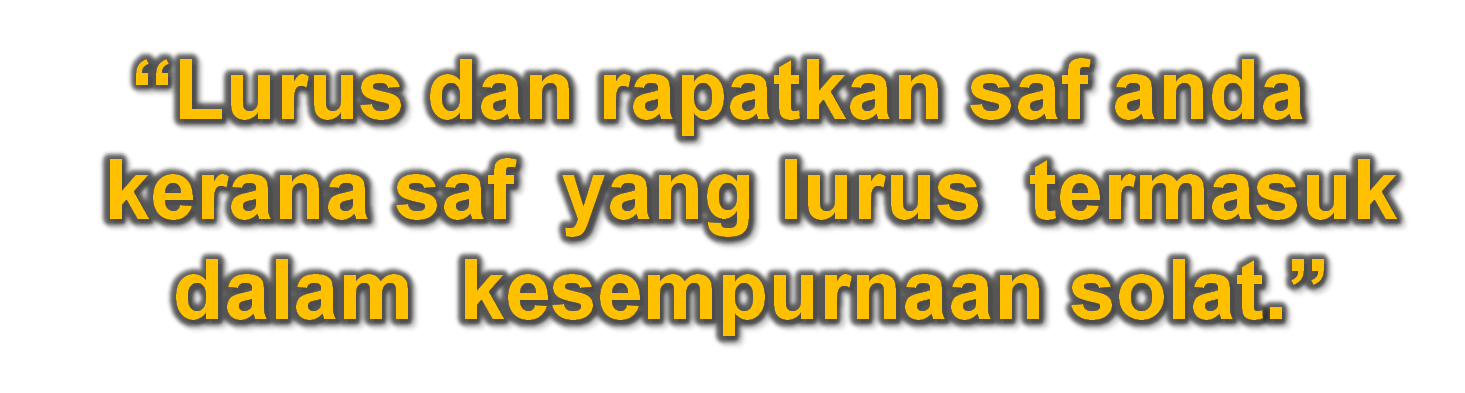